Моя семья
 на защите Родины
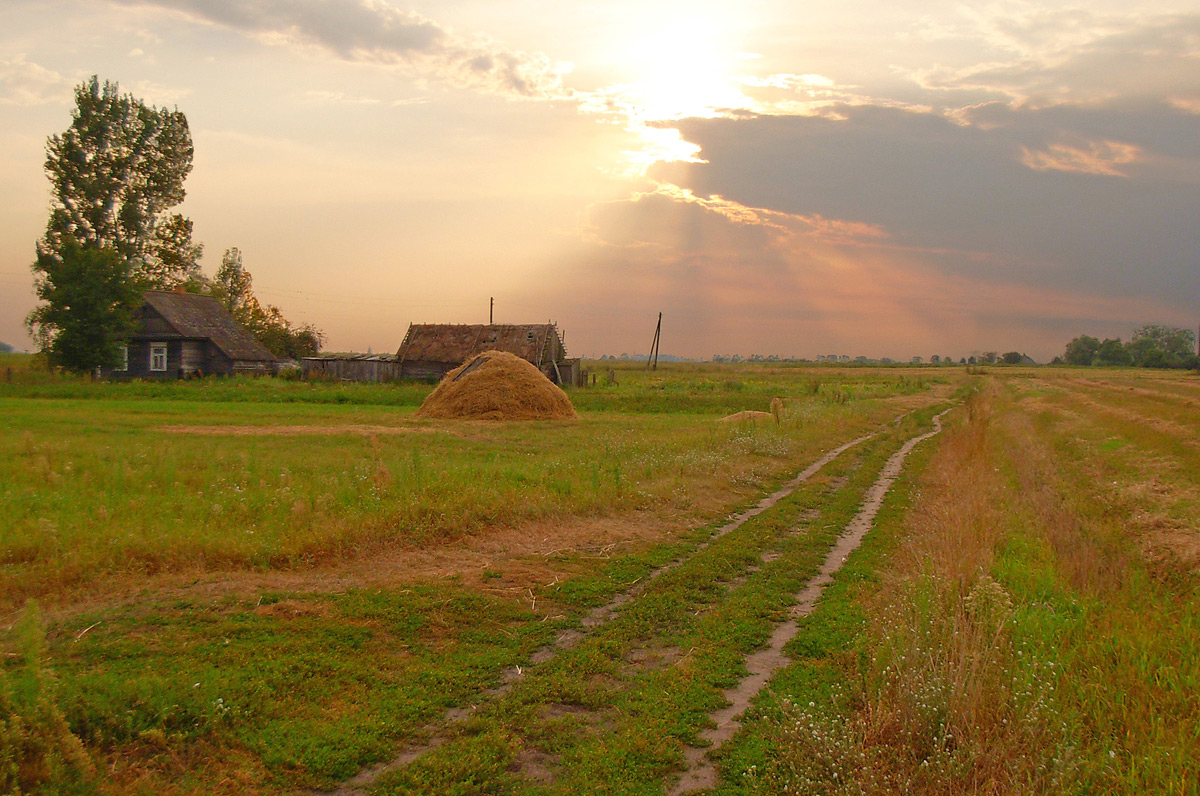 Автор работы 
Баранов Дмитрий
  ученик 7 класса 
МБОУ Лицей №10
 г. Великие Луки
Руководитель 
Федосеева О.В.
 учитель нач. классов
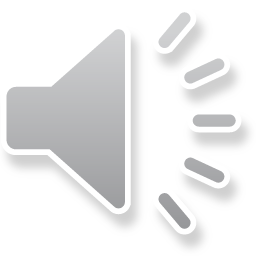 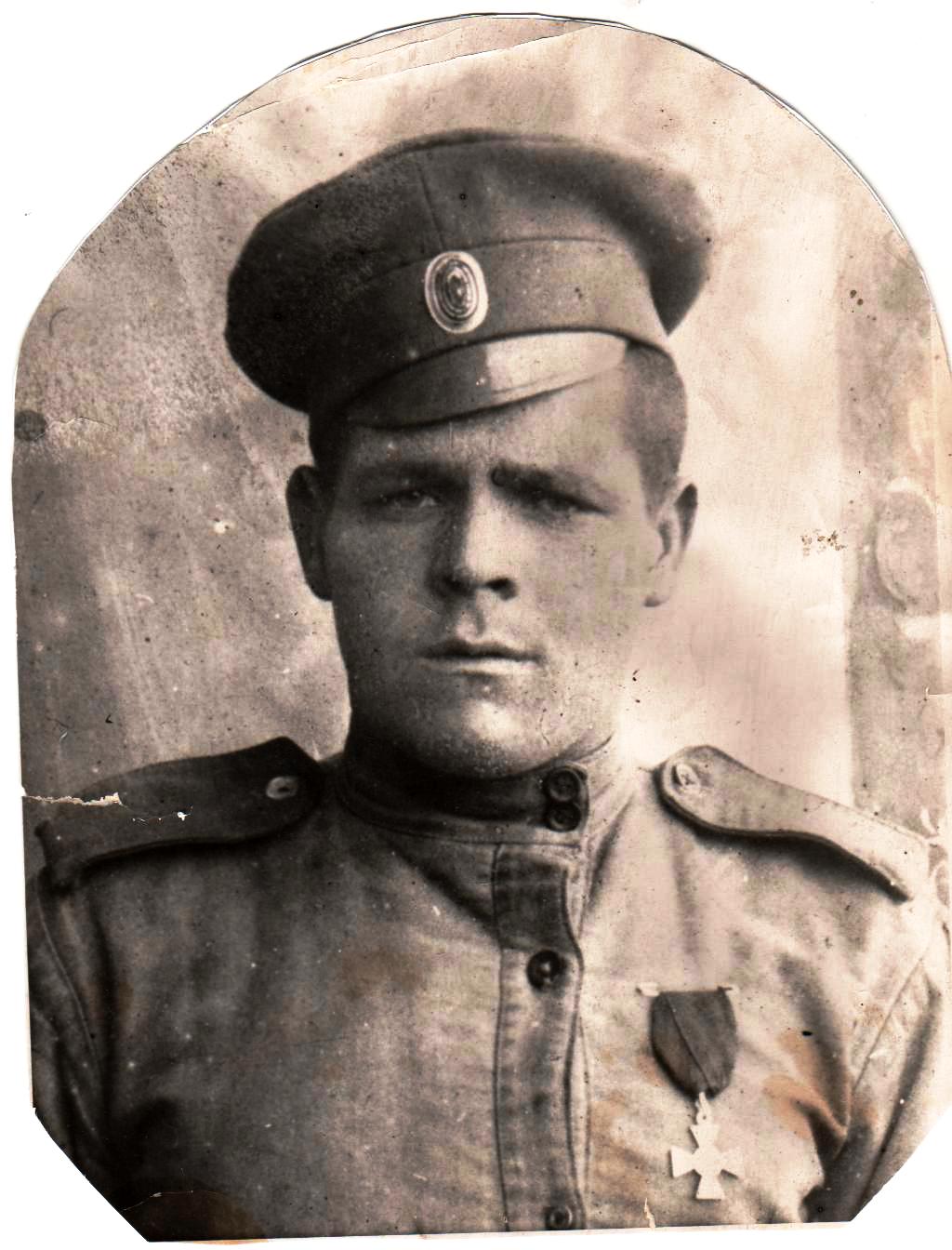 I Мировая война
прадед 
Прокофьев Михаил Прокопьевич
кавалер 
серебряного Георгиевского  Креста
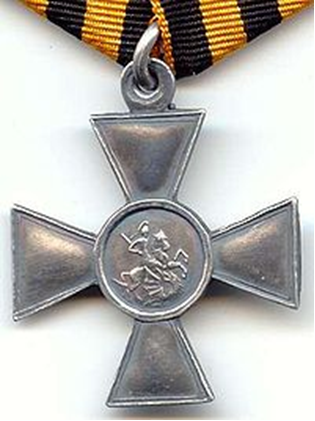 Серебряный Георгиевский Крест  высшая награда для солдат и унтер-офицеров. 
Эту награду дают за выдающуюся храбрость, проявленную в бою против неприятеля.
Егерский Сибирский стрелковый полк
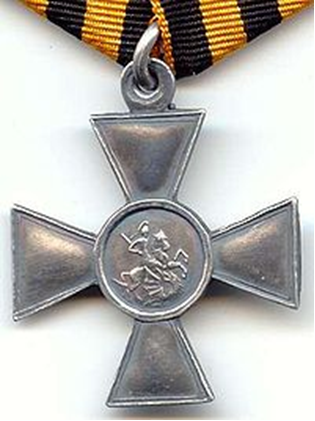 Прокофьев Михаил Прокопьевич
отличился во время
 Брусиловского прорыва
Награждён серебряным 
Георгиевским Крестом.
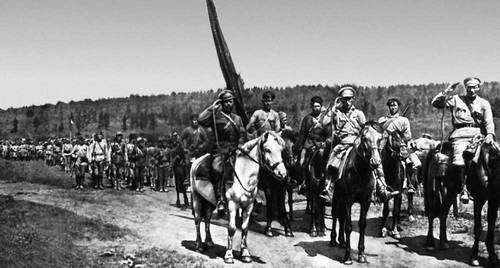 Гражданская война
красноармеец Прокофьев М. П. 
боролся за Советскую власть 
в Сибири и на Дальнем Востоке
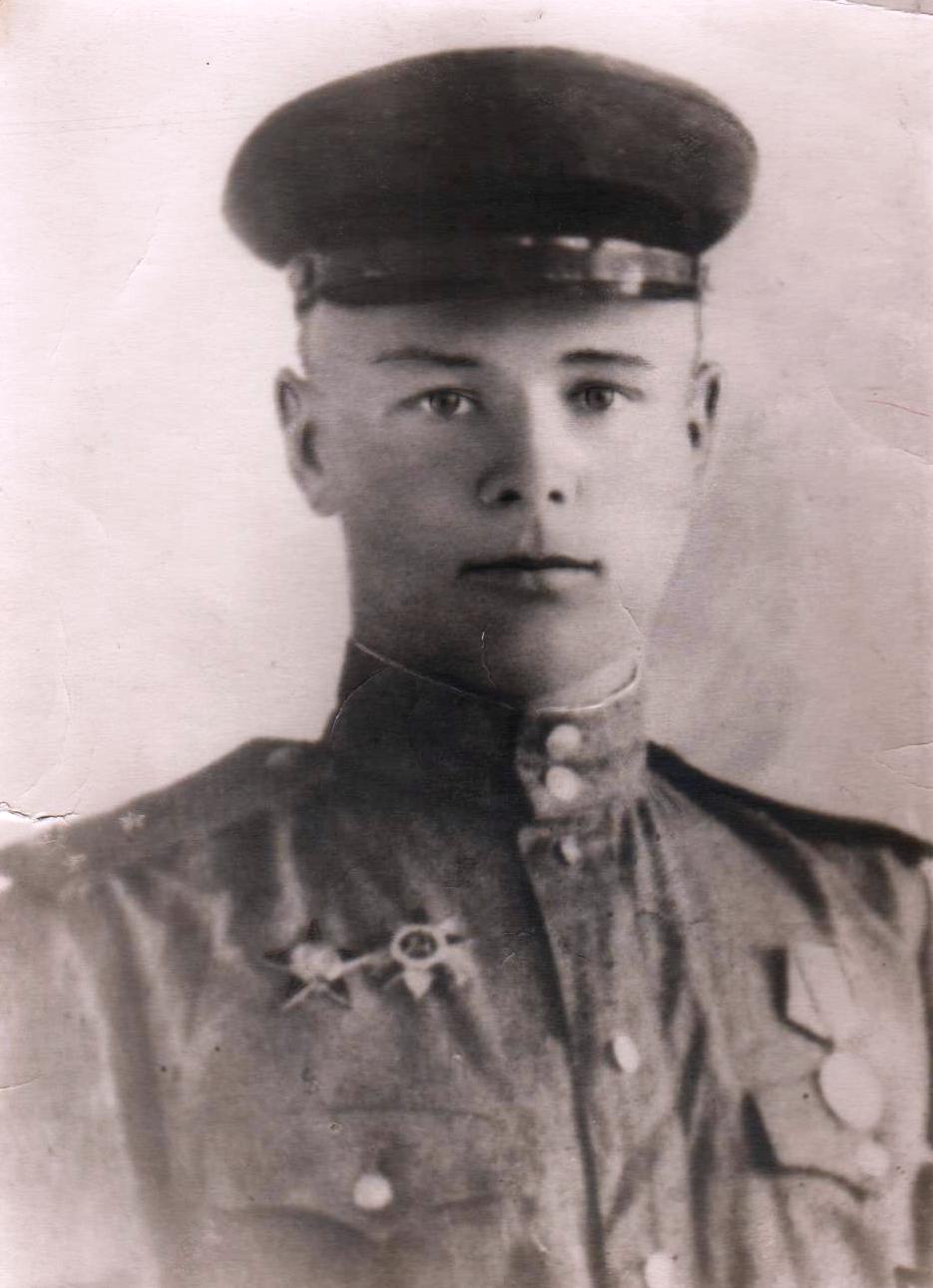 II Мировая война
дед
 Прокофьев Василий Михайлович
разведчик
в 18 лет ушёл 
добровольцем на фронт
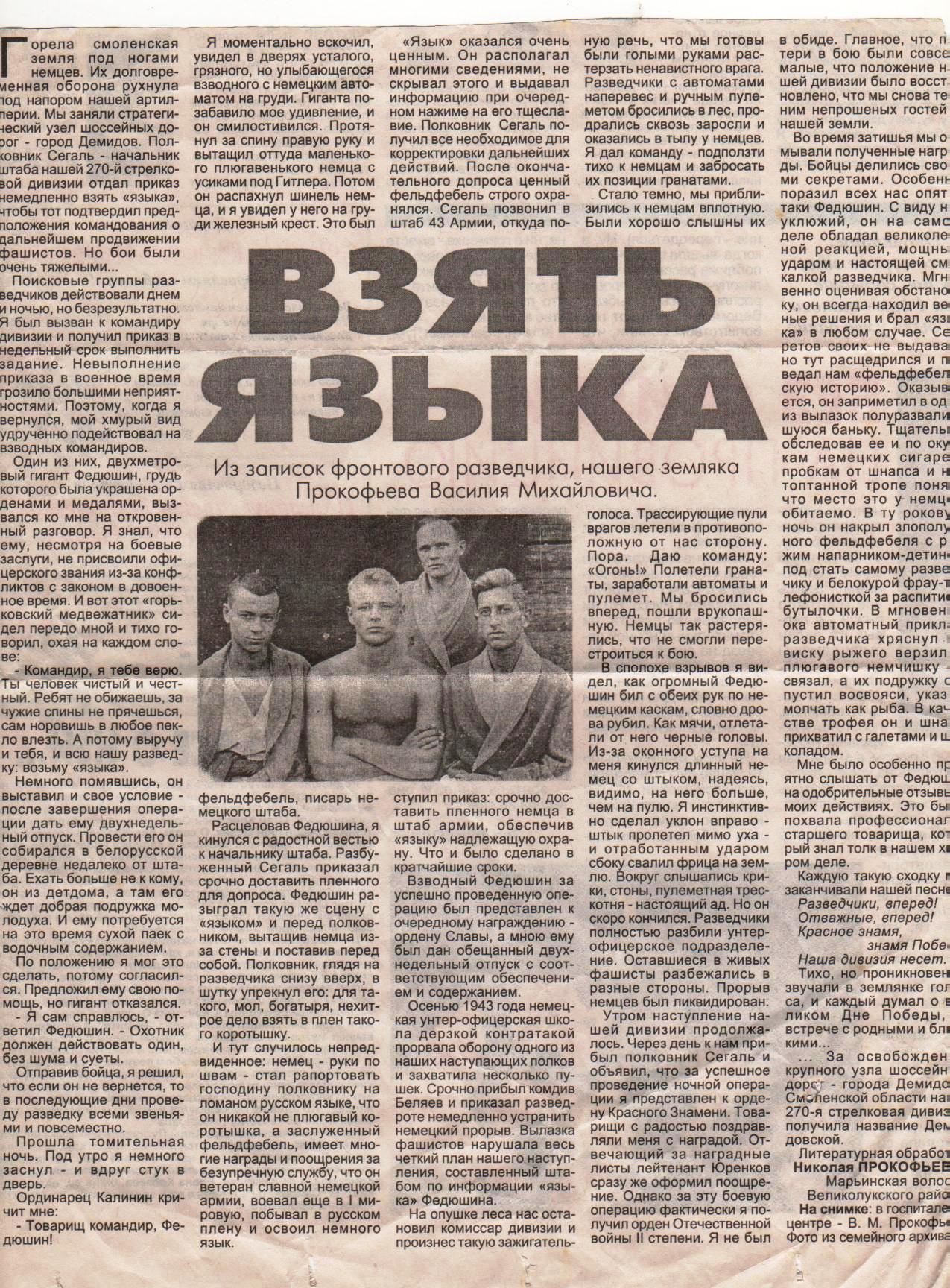 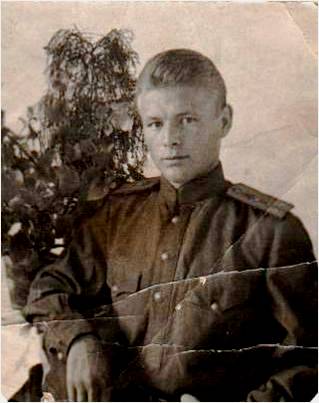 полковой разведчик
Прокофьев Василий Михайлович
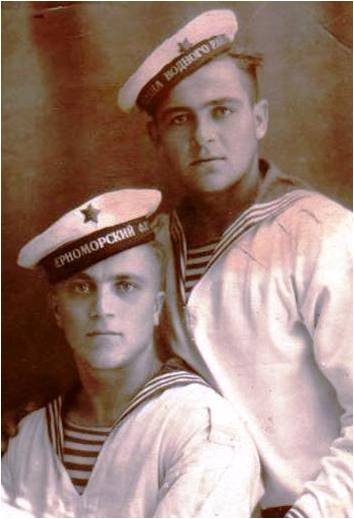 II Мировая война
моряк 
Черноморского флота
дед 
 Спиридонов Николай Анисимович
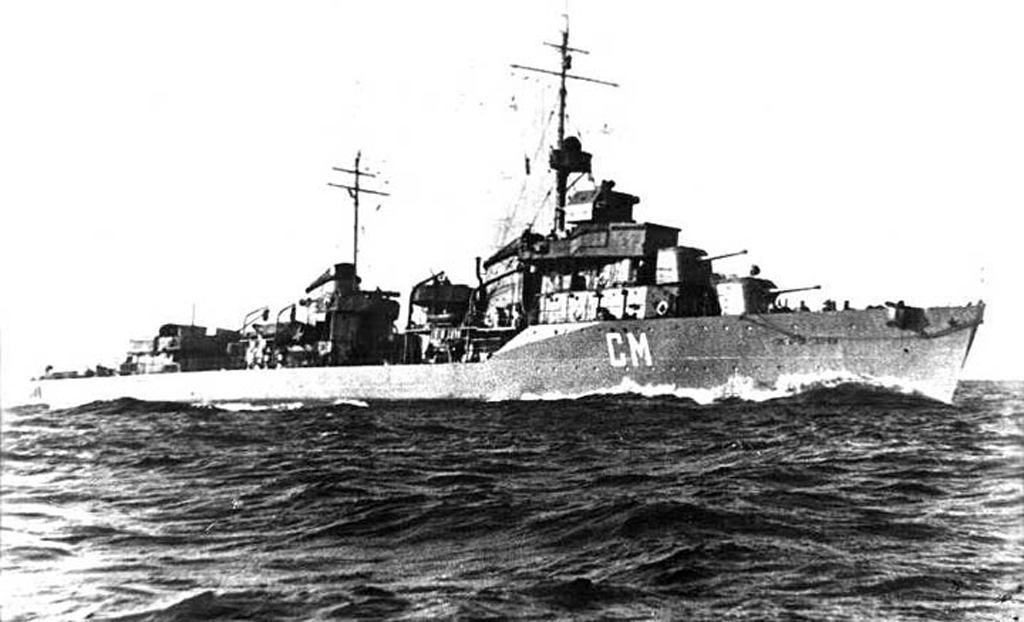 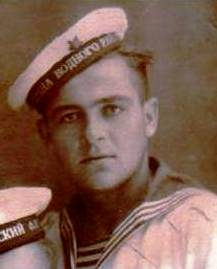 В составе команды эминеца «Сообразительный»
Защищал Севастополь.
Участвовал в охране Ялтинской конференции.
Прабабушка
Верст  Мария Васильевна
разведчица-радистка
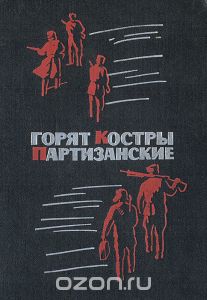 Снабжала
 Центральный партизанский штаб 
ценными сведениями.
Упоминается в книге Н.Мосолова
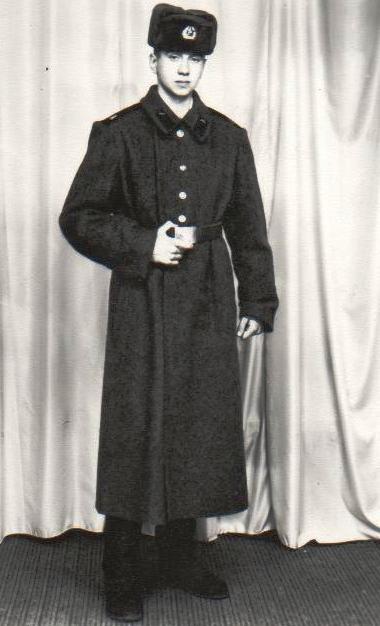 80 – е годы
отец
Баранов  Вячеслав  Евгеньевич
Советская Армия
гвардии рядовой
ракетные войска
 стратегического назначения
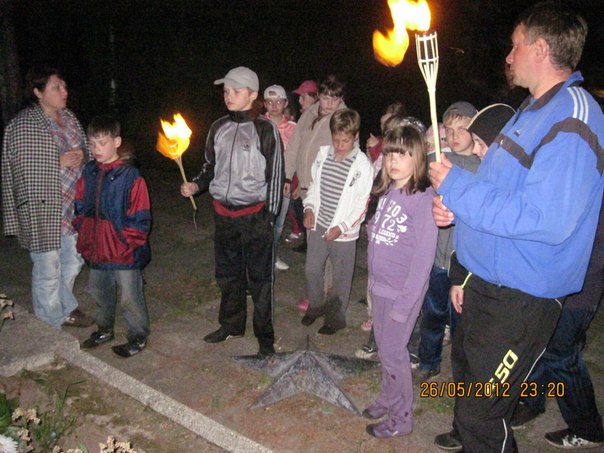 Баранов  Вячеслав  Евгеньевич
 с классом сына на братском захоронении 2012 г.
Дядя
 Клевцов Игорь Сергеевич 
сапёр
2000-е годы
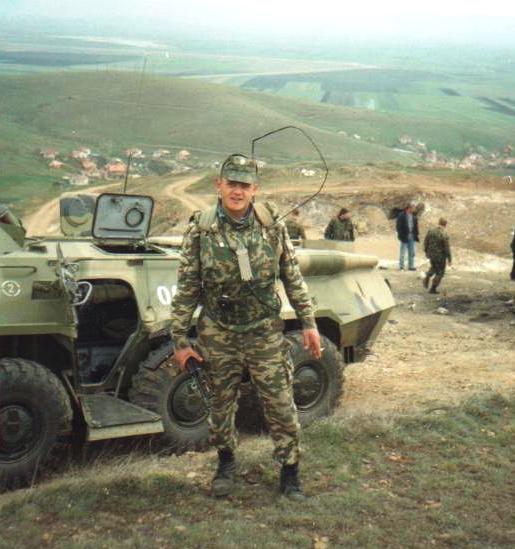 Псковская 
Военно-десантная дивизия
В составе Миротворческих сил  участвовал в боевых действиях
в Югославии, в Косово.
2012 год
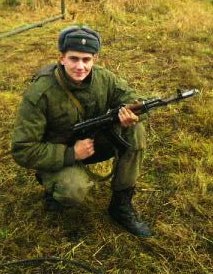 Брат
Баранов Сергей
гвардии рядовой  Российской армии
Все мужчины моей семьи, 
начиная с Первой Мировой войны
 и по сей день,
 готовы  стать на защиту Родины.
Так же поступлю и я,
 когда придёт мой срок.
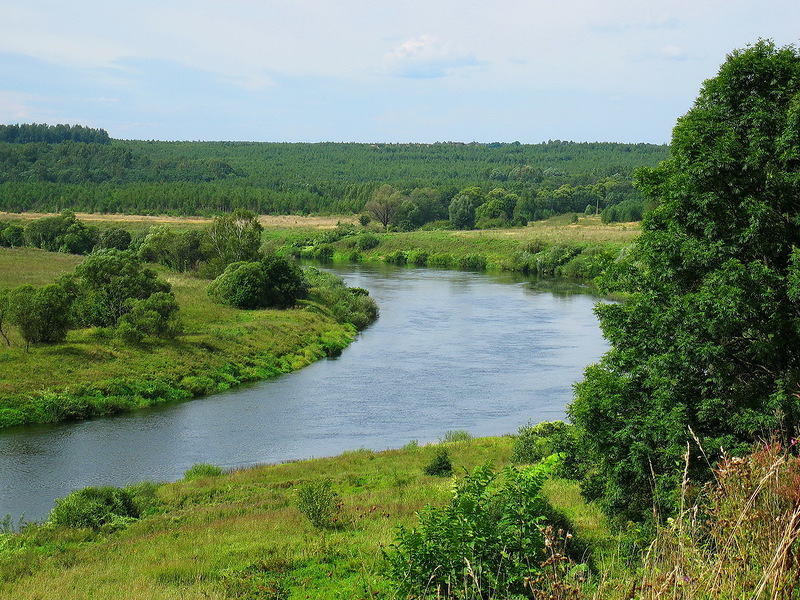 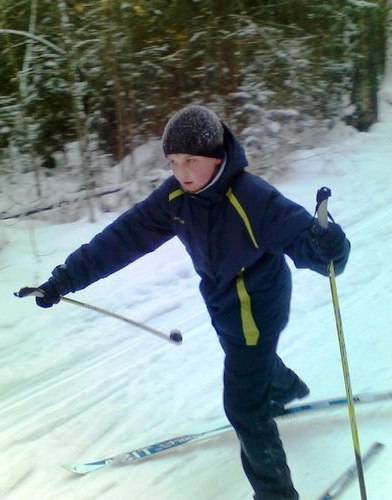 Я, Баранов Дмитрий, будущий защитник Родины
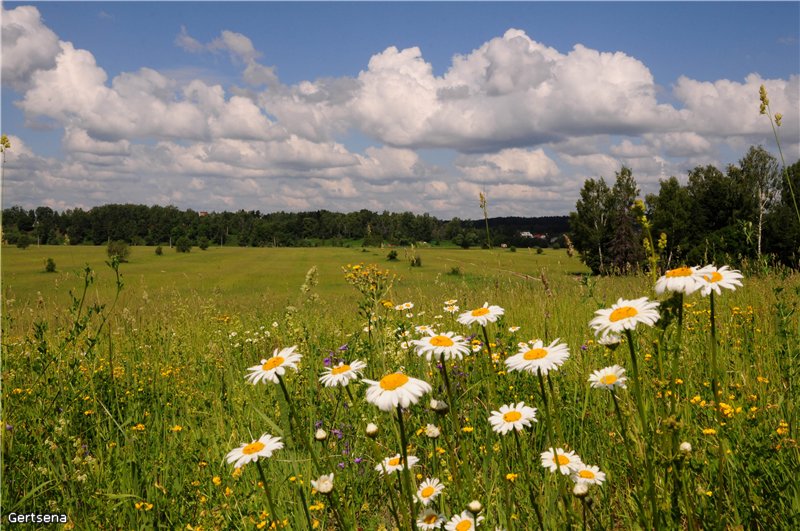 «Родина мать –
         умей за нее постоять»
                                                Русская пословица
Май 2015